V
R
I
O
VRIO Framework
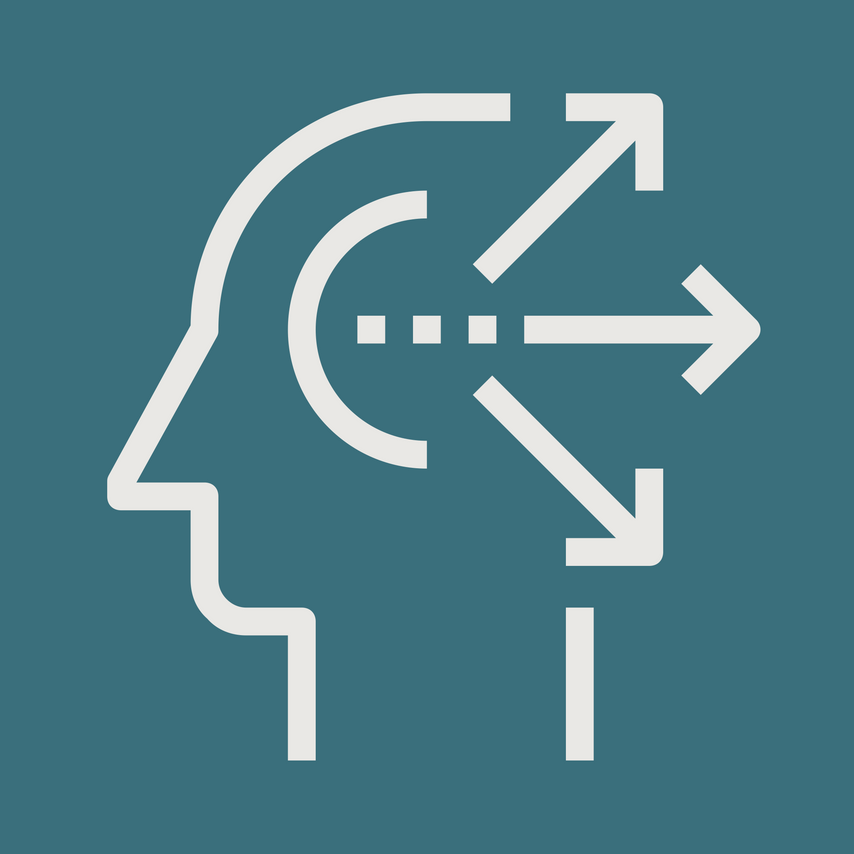 SUSTAINED COMPETITVE ADVANTAGE
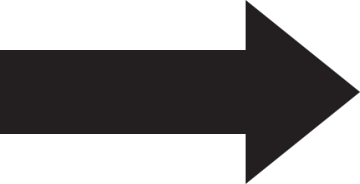 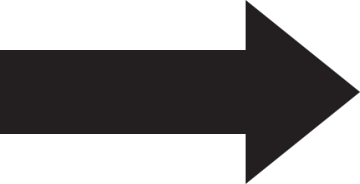 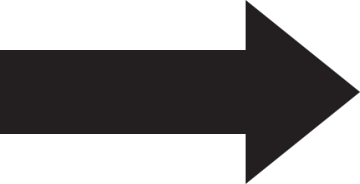 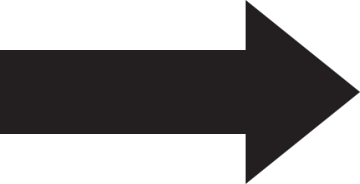 Yes
Yes
Yes
Yes
No
No
No
No
TEMPORARY COMPETITIVE ADVANTAGE
UNUSED COMPETITIVE ADVANTAGE
COMPETITIVE
DISADVANTAGE
COMPETITIVE
PARITY
Lorem ipsum
dolor sit amet, consectetur adipiscing elit. In eget accumsan
ex. Nunc ut
dolor ante.
Lorem ipsum
dolor sit amet, consectetur adipiscing elit. In eget accumsan
ex. Nunc ut
dolor ante.
Lorem ipsum
dolor sit amet, consectetur adipiscing elit. In eget accumsan
ex. Nunc ut
dolor ante.
Lorem ipsum
dolor sit amet, consectetur adipiscing elit. In eget accumsan
ex. Nunc ut
dolor ante.
www.strategypunk.com
V
R
I
O
VRIO Framework
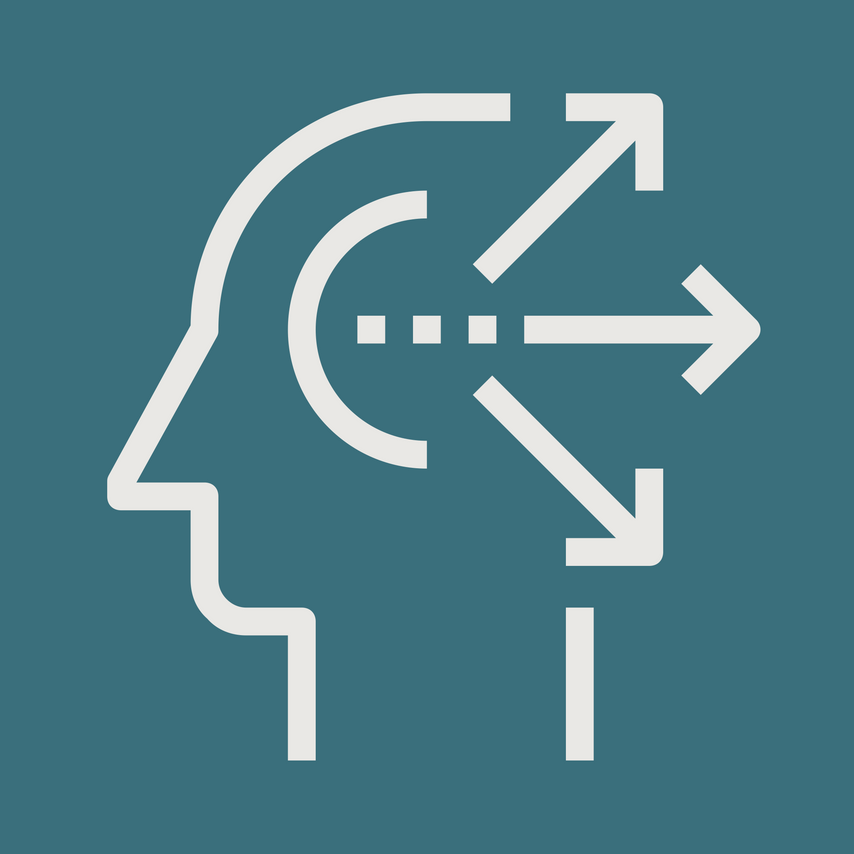 Sustained competitve advantage
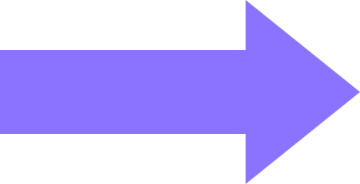 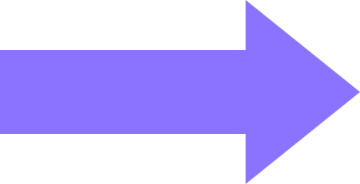 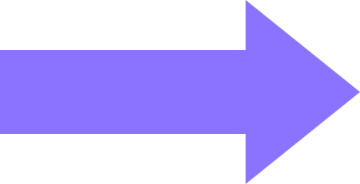 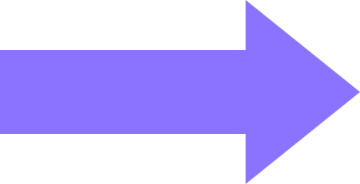 Yes
Yes
Yes
Yes
No
No
No
No
Temporary competitive Advantage
Competitive
Disadvantage
competitive
Parity
Unused competitive advantage
Lorem ipsum
dolor sit amet, consectetur adipiscing elit. In eget accumsan
ex. Nunc ut
dolor ante.
Lorem ipsum
dolor sit amet, consectetur adipiscing elit. In eget accumsan
ex. Nunc ut
dolor ante.
Lorem ipsum
dolor sit amet, consectetur adipiscing elit. In eget accumsan
ex. Nunc ut
dolor ante.
Lorem ipsum
dolor sit amet, consectetur adipiscing elit. In eget accumsan
ex. Nunc ut
dolor ante.
www.strategypunk.com
V
R
I
O
VRIO Framework
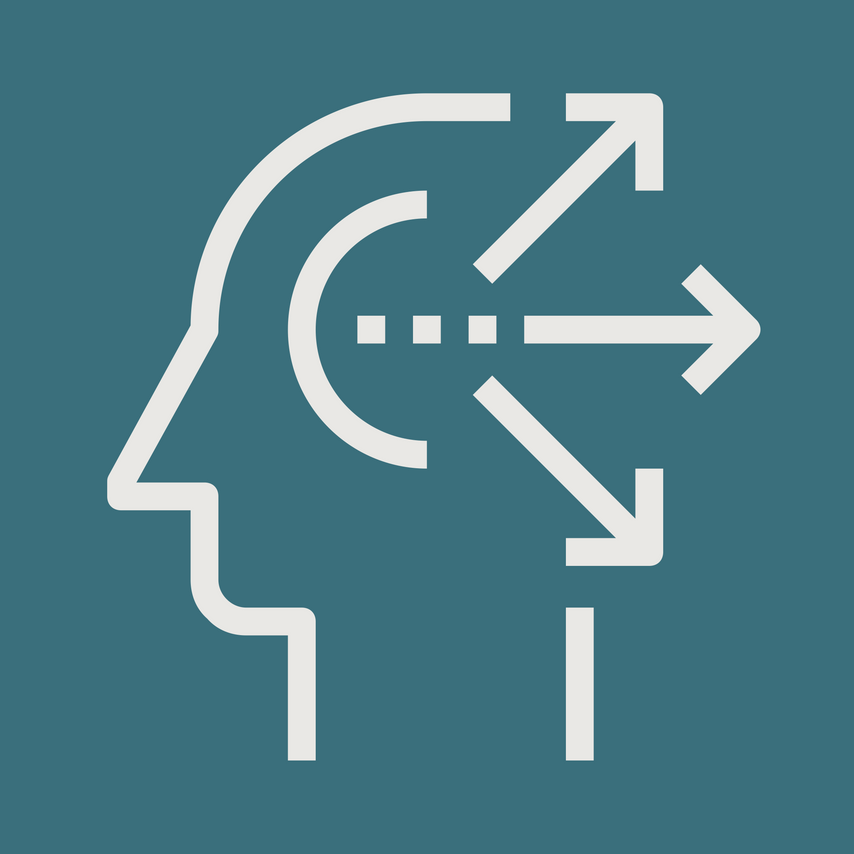 Sustained competitve advantage
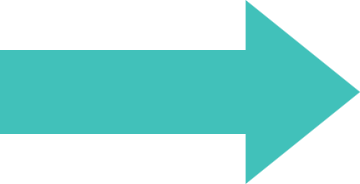 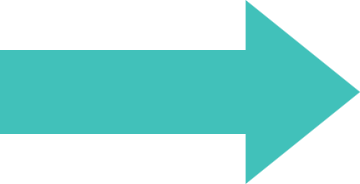 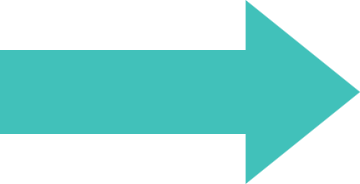 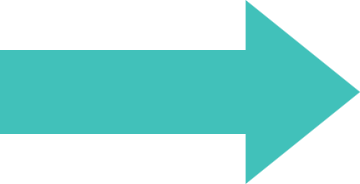 Yes
Yes
Yes
Yes
No
No
No
No
Temporary competitive Advantage
Competitive
Disadvantage
competitive
Parity
Unused competitive advantage
Lorem ipsum
dolor sit amet, consectetur adipiscing elit. In eget accumsan
ex. Nunc ut
dolor ante.
Lorem ipsum
dolor sit amet, consectetur adipiscing elit. In eget accumsan
ex. Nunc ut
dolor ante.
Lorem ipsum
dolor sit amet, consectetur adipiscing elit. In eget accumsan
ex. Nunc ut
dolor ante.
Lorem ipsum
dolor sit amet, consectetur adipiscing elit. In eget accumsan
ex. Nunc ut
dolor ante.
www.strategypunk.com
V
R
I
O
VRIO Framework
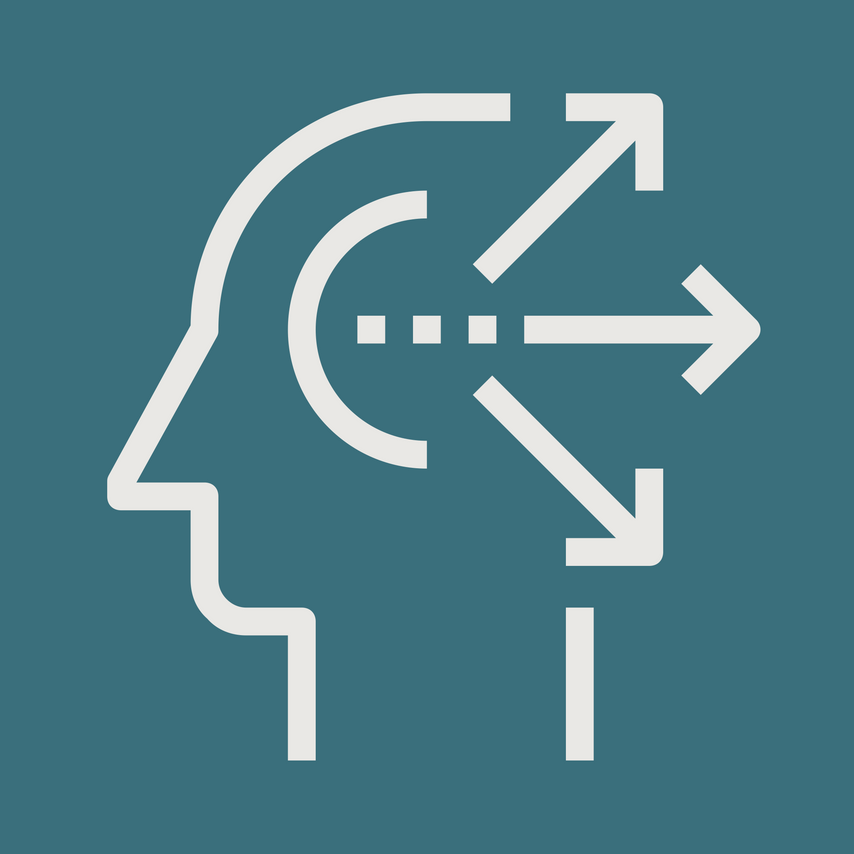 Sustained competitve advantage
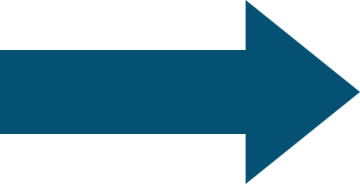 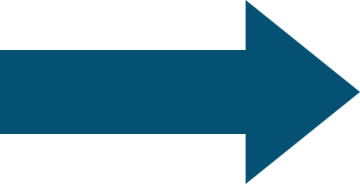 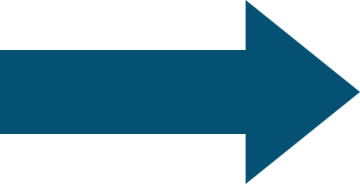 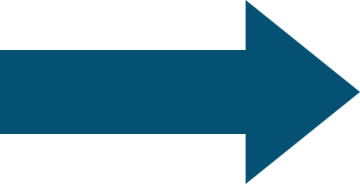 Yes
Yes
Yes
Yes
No
No
No
No
Temporary competitive Advantage
Competitive
Disadvantage
competitive
Parity
Unused competitive advantage
Lorem ipsum
dolor sit amet, consectetur adipiscing elit. In eget accumsan
ex. Nunc ut
dolor ante.
Lorem ipsum
dolor sit amet, consectetur adipiscing elit. In eget accumsan
ex. Nunc ut
dolor ante.
Lorem ipsum
dolor sit amet, consectetur adipiscing elit. In eget accumsan
ex. Nunc ut
dolor ante.
Lorem ipsum
dolor sit amet, consectetur adipiscing elit. In eget accumsan
ex. Nunc ut
dolor ante.
www.strategypunk.com